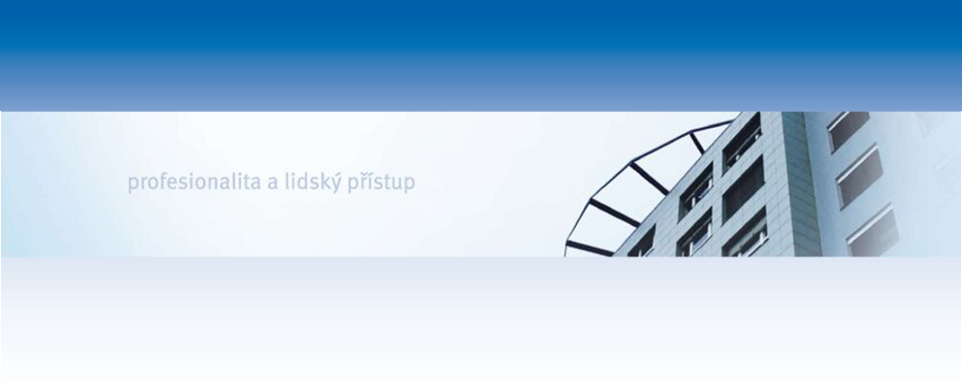 INFEKČNÍ KOMPLIKACE V HRUDNÍ CHIRURGII
z pohledu sestry
I. Chirurgická klinika FNOL
Zdislava Škůrková, DiS.
Ivana Vojáčková
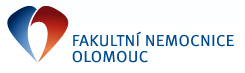 Úvod
Infekční komplikace v hrudní chirurgii jsou závažným problémem pro pacienta, lékaře i sestru
Neznamenají pouze zhoršení zdravotního stavu pacienta, ale také zvýšené náklady na léčbu                  a komplikace v psychické a sociální oblasti nemocného
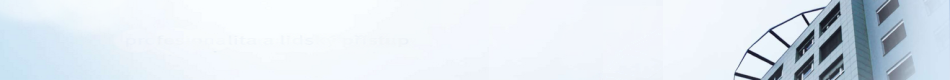 Infekce
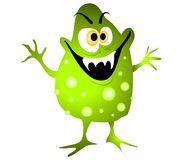 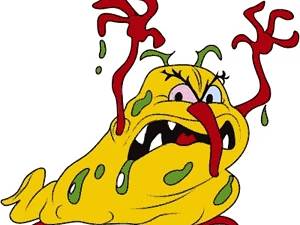 Je to proces, kdy mikroorganismy napadnou svého hostitele a vyvolají tím místní či celkovou reakci
Vznikne tehdy, když se naruší rovnováha mezi mikroorganismy, obranyschopností hostitele                     a prostředím (vysoká dávka bakterií, malnutrice, probíhající terapie….)
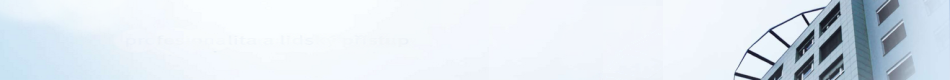 Infekční komplikace v hrudní chirurgii
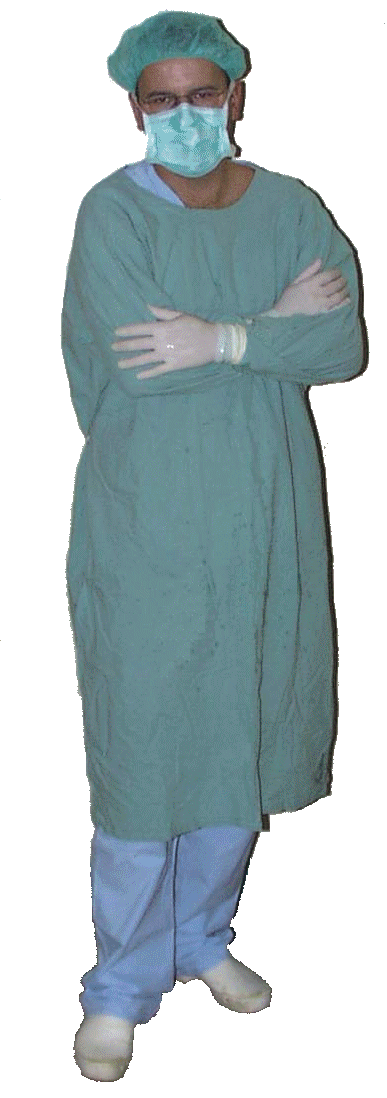 Pneumonie
Plicní absces
Empyém hrudníku
Mediastinitida

Infekce v ráně
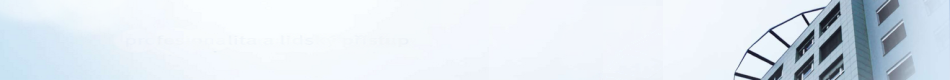 Pneumonie
= Zánětlivé onemocnění plic
Neefektivní odkašlávání – stagnace hlenu v dýchacích cestách – snadno se infikuje – bronchopneumonie
Komplikace 
atelektáza (nevzdušnost) celého plicního laloku → nutná bronchoskopie
plicní absces
vytvoření pleurálního výpotku (fluidothorax) → empyém
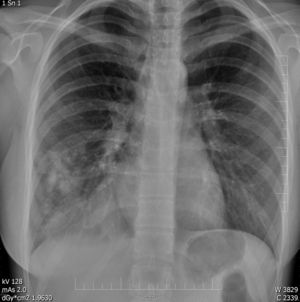 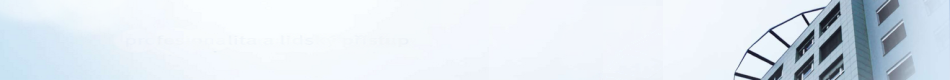 Plicní absces
= Ohraničené hnisavé ložisko v plicní tkáni
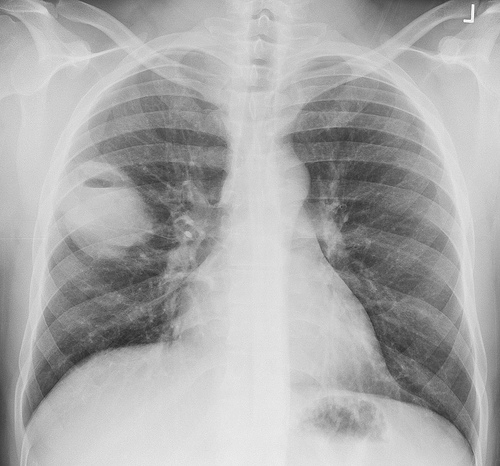 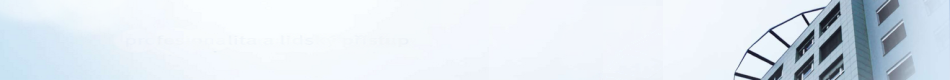 Empyém hrudníku
= Hnisavý výpotek v pleurální dutině
Příčina
Pleurální výpotek, který se následně infikuje
Ezofagopleurální nebo bronchopleurální píštěl
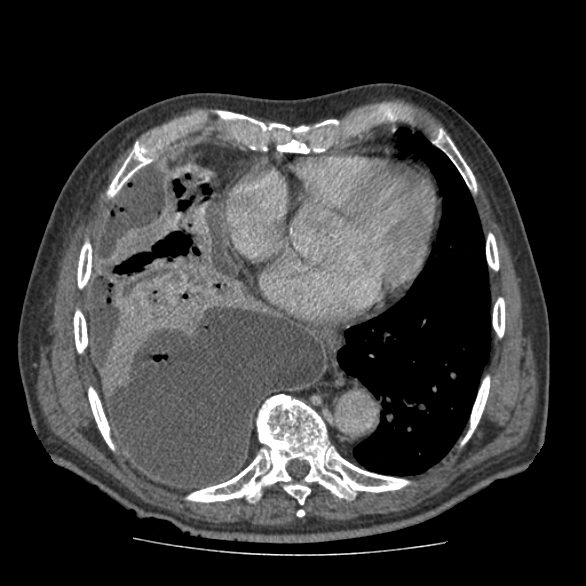 Tvoří se srůsty v pohrudniční dutině, fixují plíci a znemožňují její reexpanzi
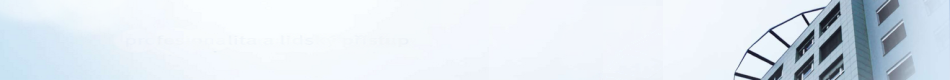 Mediastinitida
= Zánět mediastina (mezihrudí)
Má závažný průběh a rychle vede 
	k sepsi
Příčiny 
Komplikace resekčních výkonů na jícnu (perforace, dehiscence anastomózy)
Šíření infekce z pohrudniční dutiny
Sestup infekce z oblasti krku
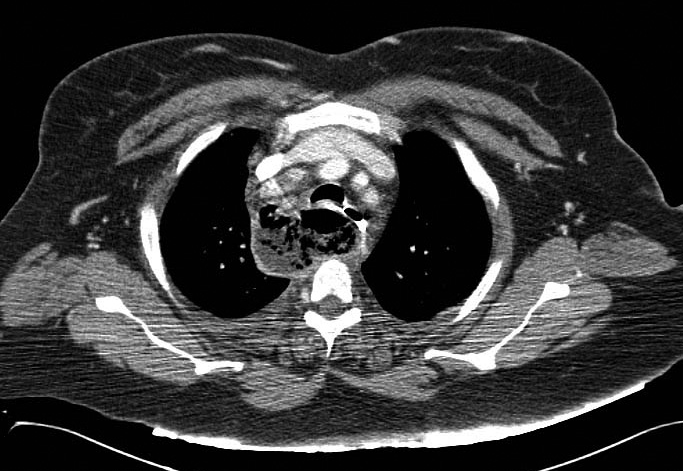 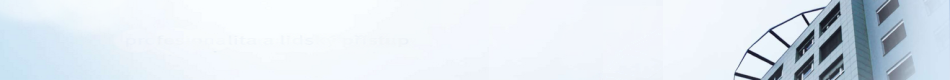 Prevence
Dostatečná analgetizace - bolest nesmí bránit               v odkašlávání! 
Časná mobilizace pacienta
Fowlerova poloha
Dechová RHB, nácvik odkašlávání, inhalace
Edukace pacienta
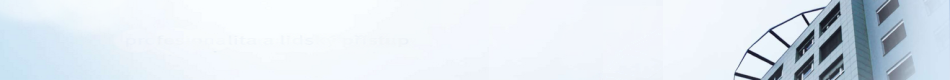 Symptomatologie hrudních infekcí
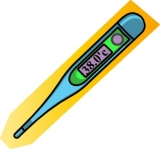 Febrilie nad 38°C, třesavka, zimnice
Dušnost, kašel (produktivní i neproduktivní)
Pleurální bolest, tlak na hrudi
Schvácenost
Tachykardie
Respirační selhávání (pokles SpO2, tachypnoe)
Septický šok
Oběhová nestabilita – tachykardie, hypotenze (nereagující na tekutinovou resuscitaci)
Známky hypoperfuze – oligurie, změny mentálního stavu (zmatenost, apatie)
Projevy periferní vazodilatace
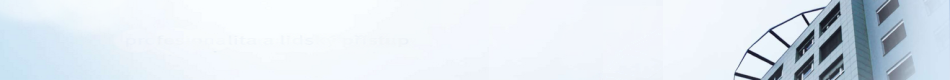 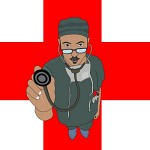 Diagnostika
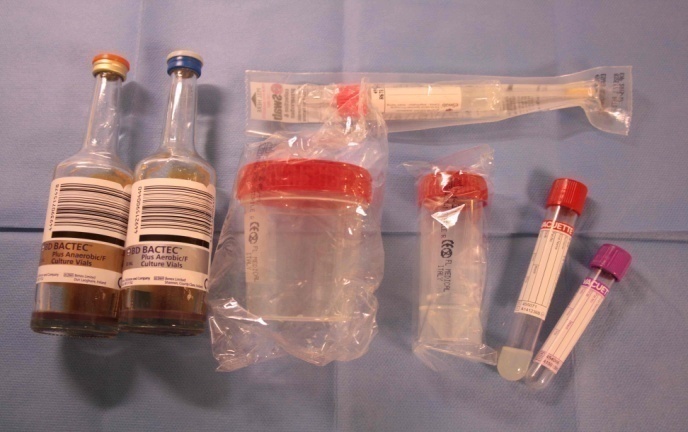 Fyzikání vyšetření – poslech
RTG S+P
CT hrudníku
Odběry krve – hemokultura, ↑ leukocyty, CRP, prokalcitonin
Kultivace sputa 
Kultivace pleurálního výpotku
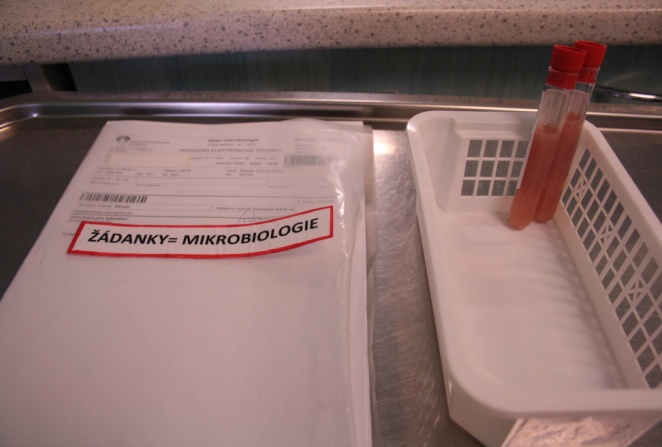 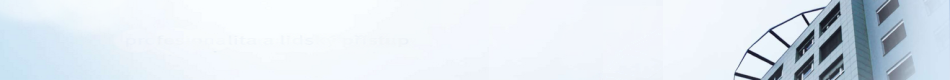 Léčba
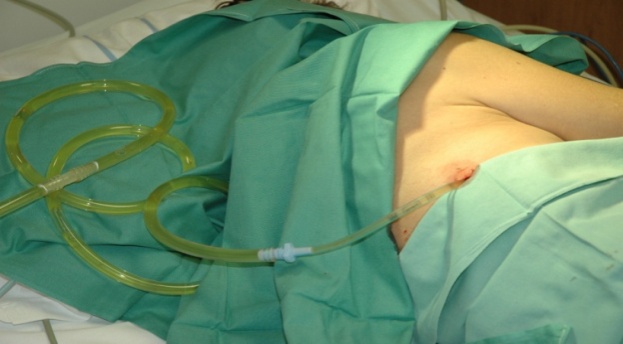 Chirurgická - spočívá v evakuaci 
	hnisavého výpotku
Drenáž / event. jednorázová punkce (ev. + laváž)
Operační výkony 
dekortikace (VATS, torakotomie)
resekční výkony na plicích
pleurostomie (= otevřená drenáž pleurální dutiny)
Celková
ATB terapie, dechová RHB, inhalace, zajištění dostatečné nutrice pacienta, analgetizace
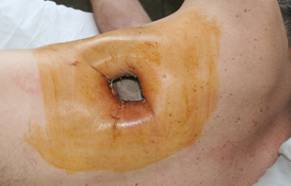 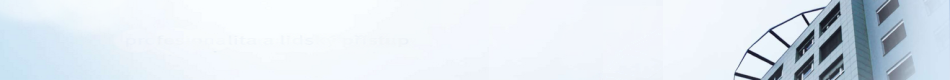 Infekce v operační ráně
Kontaminací rány z infikovaného operačního pole
Při nedodržení zásad asepse při výkonu nebo při převazech
Lokální projevy 
zarudnutí a bolestivost – hnisavé povlaky – až nekróza
Terapie
Nekrektomie, vyčištění rány, VAC systém
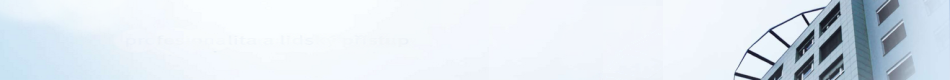 VAC systém = Vacuum Assisted Closure
Neinvazivní léčebná metoda, kdy je lokální negativní tlak využíván k podpoře hojení ran                           a drenáže tekutin či infekčních sekretů z rány
Podtlak pomáhá odstranit edém, zvyšuje prokrvení tkáně, omezuje bakteriální kolonizaci a podporuje granulaci tkáně
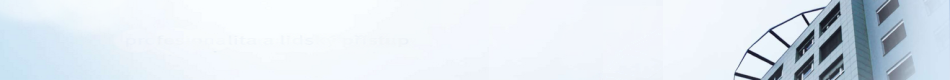 VAC systém
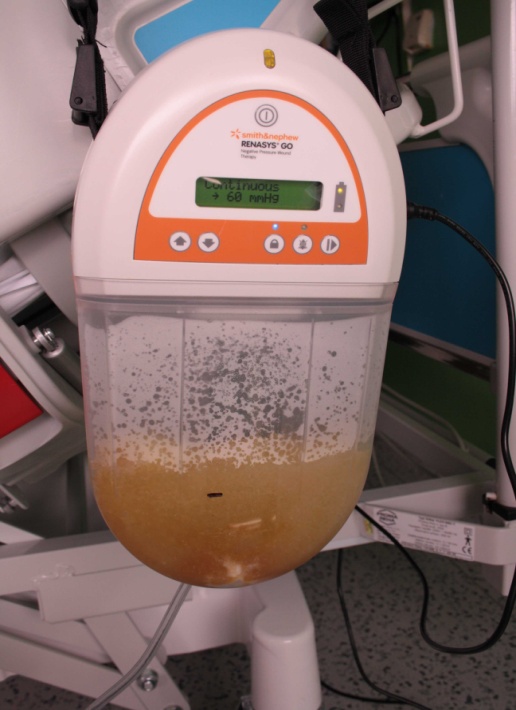 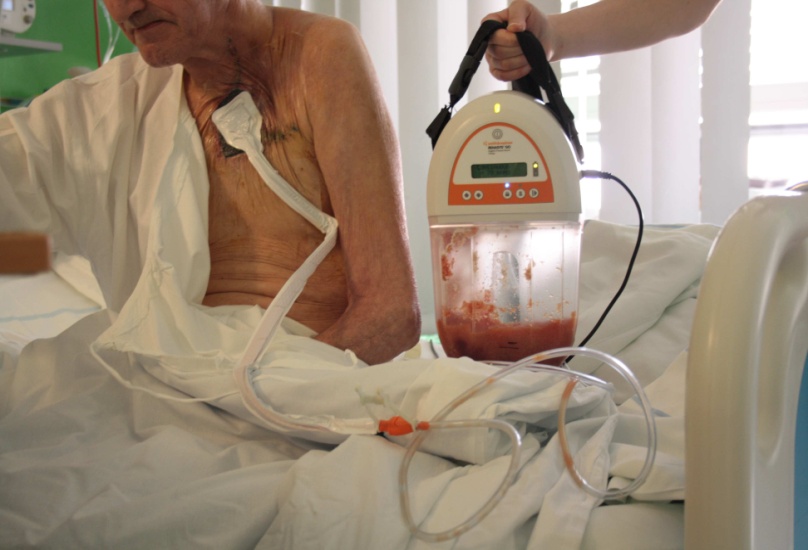 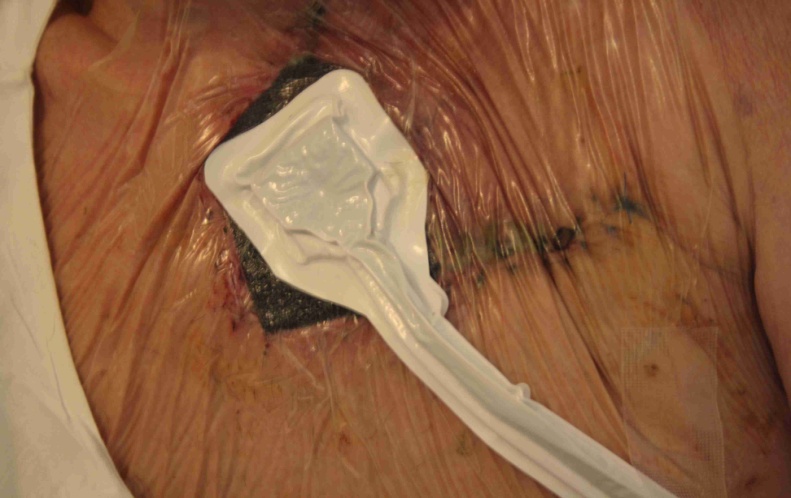 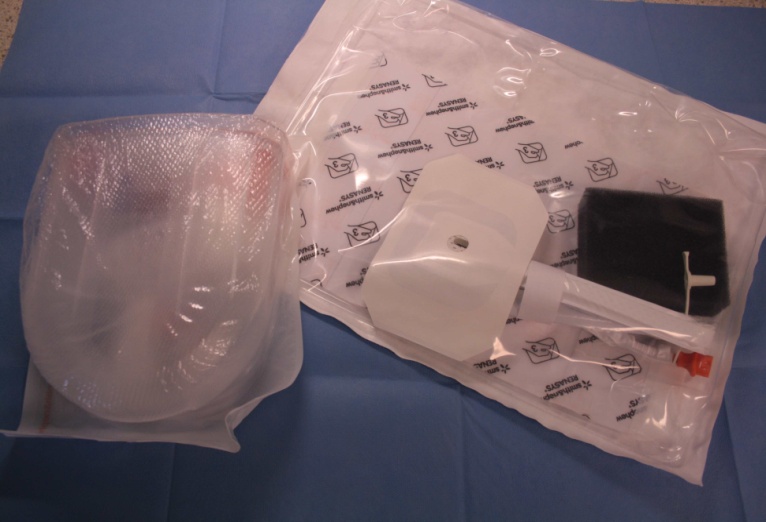 Výměna VAC systému se provádí obvykle 1x za 3 dny na operačním sále
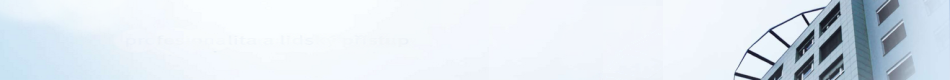 Práce sestry
Sestra úzce spolupracuje s lékařem a podílí se tak na prevenci, včasné diagnostice a léčbě infekcí v hrudní chirurgii
Sestra sleduje příznaky infekce  
Při prvních příznacích neprodleně informuje lékaře, aby nedošlo ke zbytečnému prodlení a zefektivnila se léčba pacienta
Sestra se podílí na diagnostice 
Připravuje pacienta na RTG nebo CT 
Zajišťuje odběry biologického materiálu a jejich včasný transport do laboratoře
Sleduje výsledky vyšetření a hlásí je lékaři
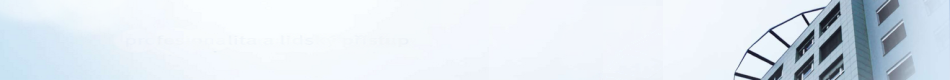 Sestra se podílí na léčbě
Dle ordinace lékaře podává medikamentózní léčbu
Asistuje lékaři při hrudní punkci a zavedení hrudního drénu, připravuje sterilní stolek se všemi potřebnými pomůckami
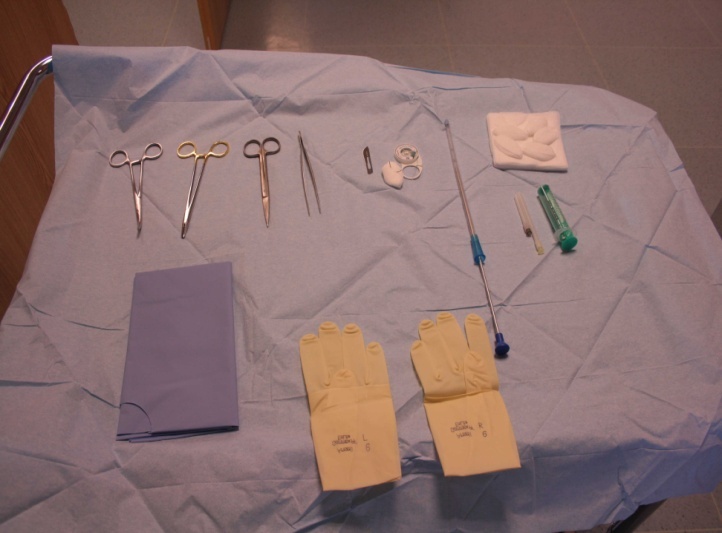 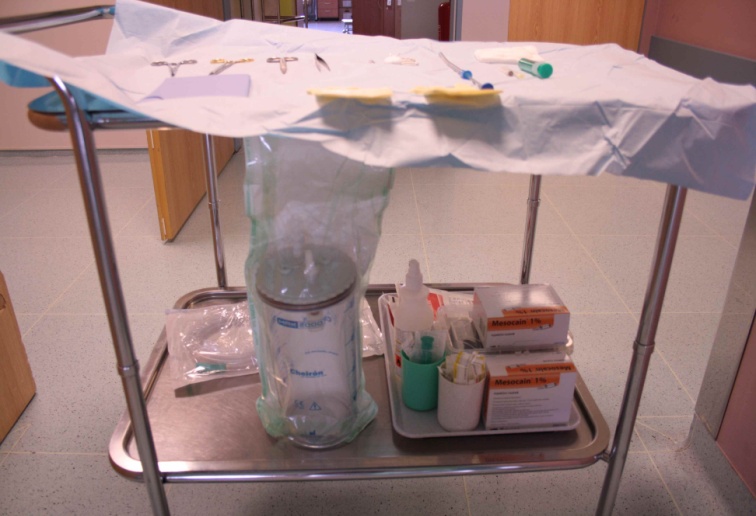 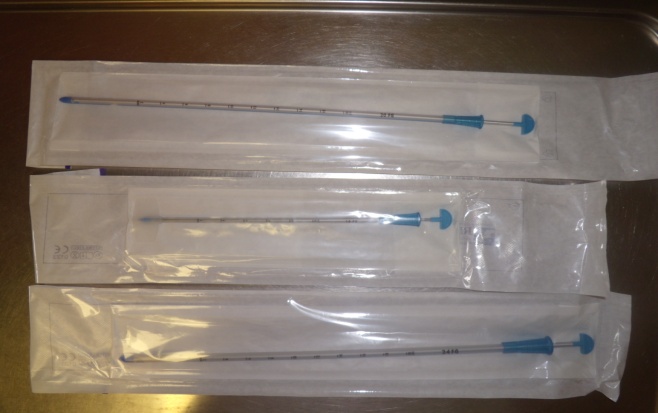 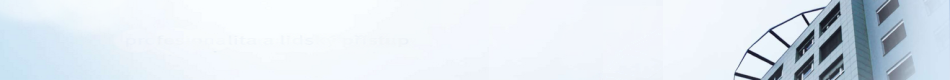 Péče o dýchací cesty
Dechová rehabilitace 
Aplikace O2 terapie, inhalace
Sledovat kvalitu odkašlávání, vzhled a množství sputa
Odsávání
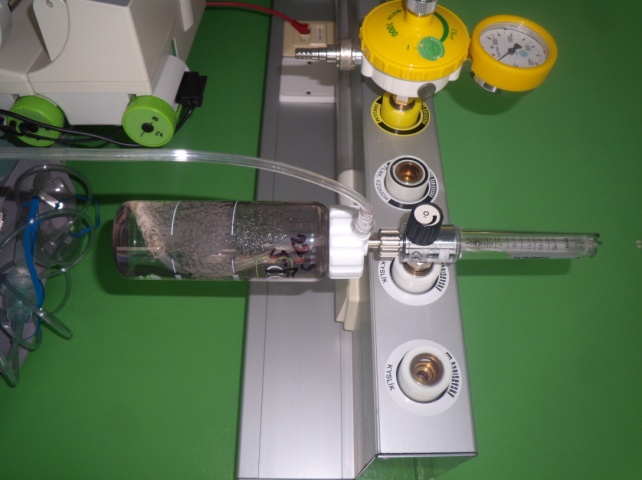 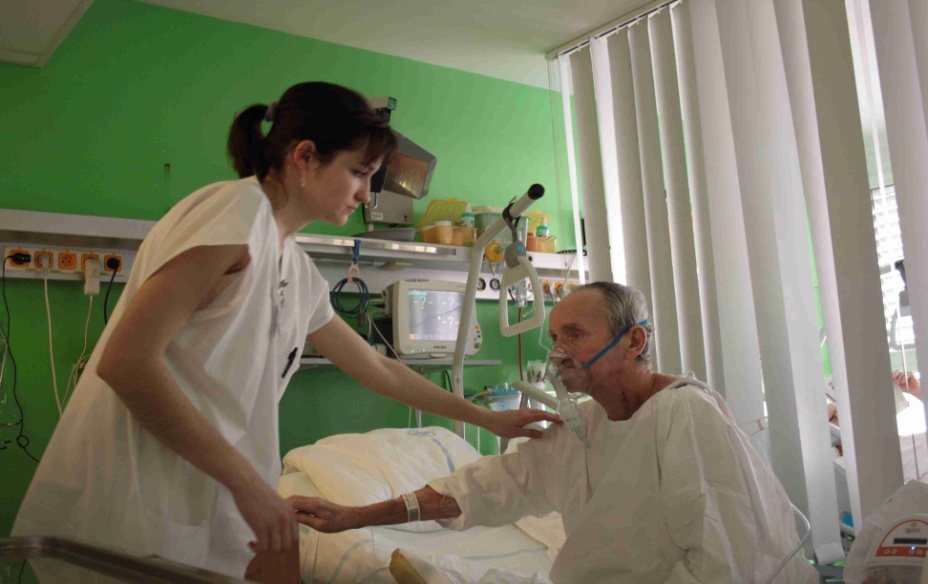 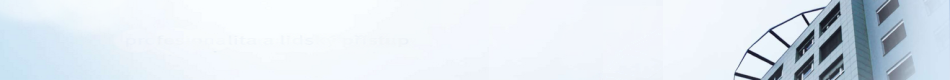 Péče o hrudní drény – aktivní sání
Sledovat charakter a množství sekrece
Sledovat vzduchový únik
Kontrola a udržování funkčnosti drenáže (průchodnost, podtlak)
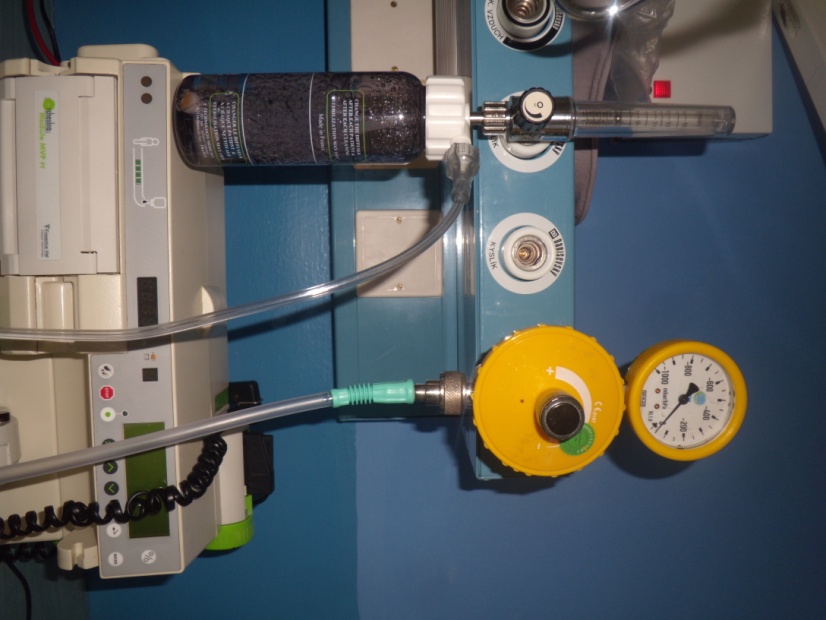 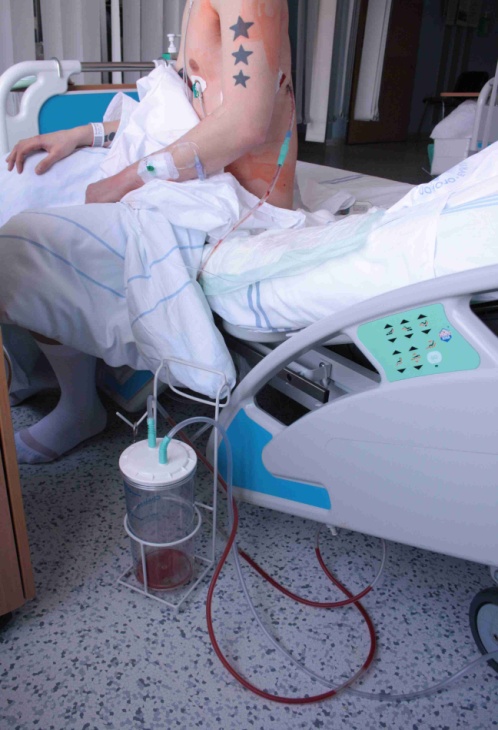 Podtlak 10 – 100 (až 200 cm) H2O
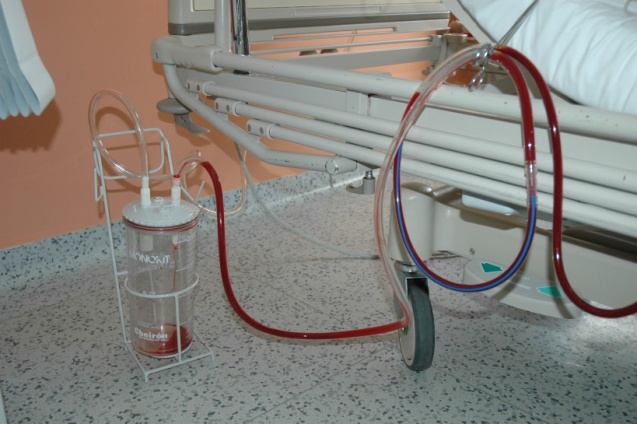 Podtlak 10 – 100 cm H2O
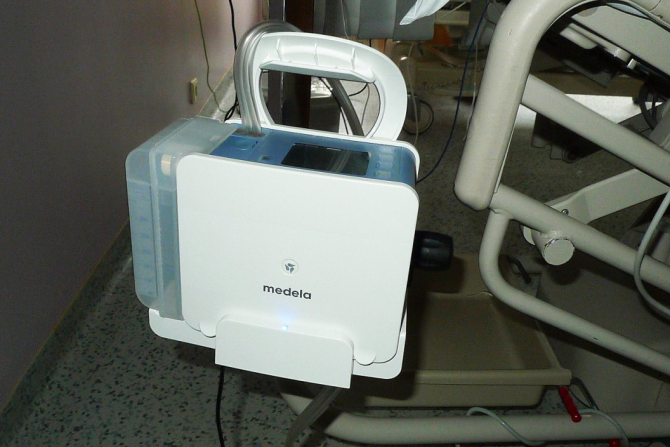 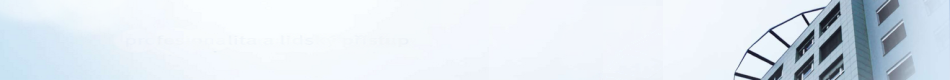 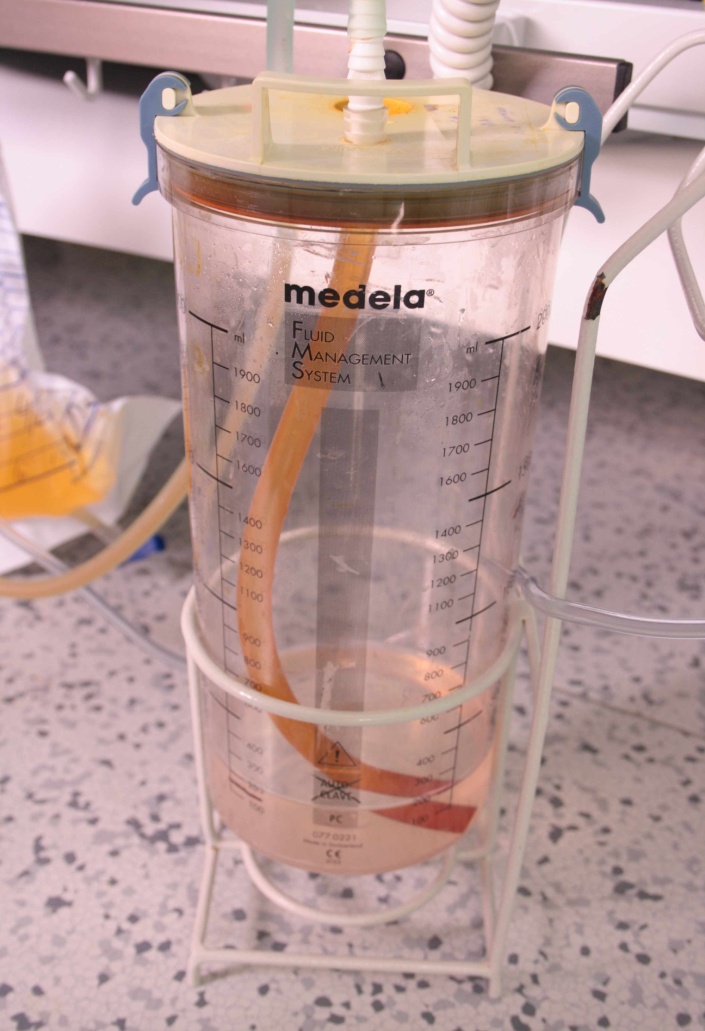 Pacient po pulmektomii – Büllauova drenáž 
	(drén pod hladinu)
pod úrovní srdce, kontrola hladiny vodního sloupce
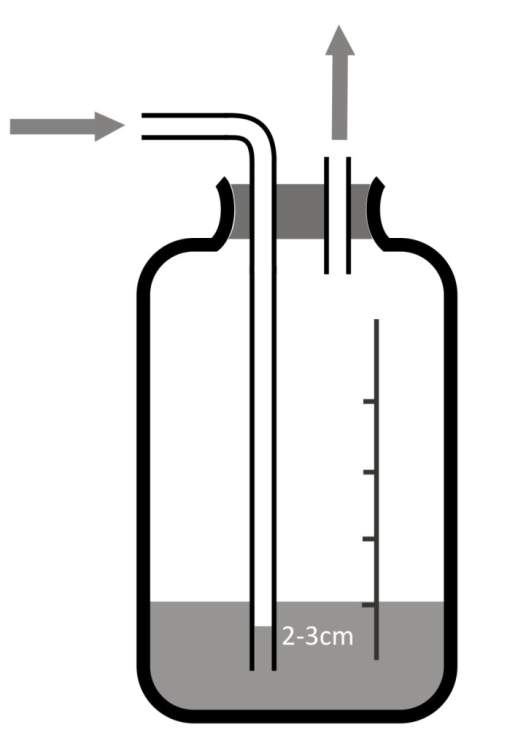 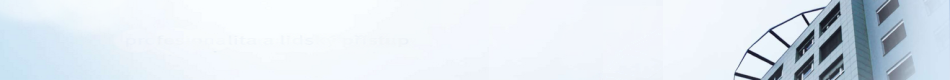 Mobilizace pacienta, poloha v polosedu


Monitorace bolesti


Aseptické převazy hrudních drénů a ran
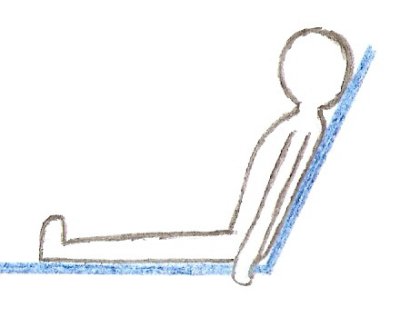 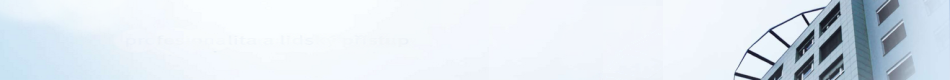 Péče o psychický a fyzický komfort pacienta
Zatěžující stresová situace pro pacienta 
Zajistit rozhovor s ošetřujícím lékařem, kontakt s rodinou
Projevovat empatii, trpělivost
Možnost rozhovoru s psychologem
Duchovní a pastorační péče
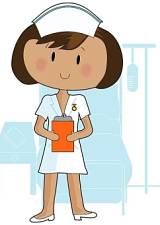 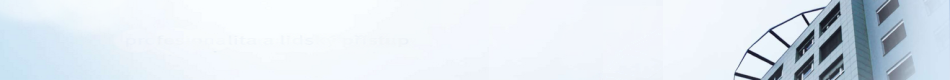 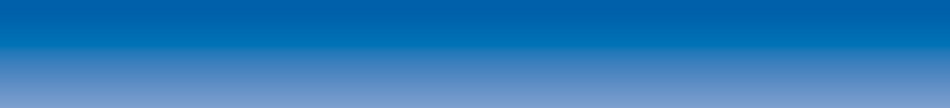 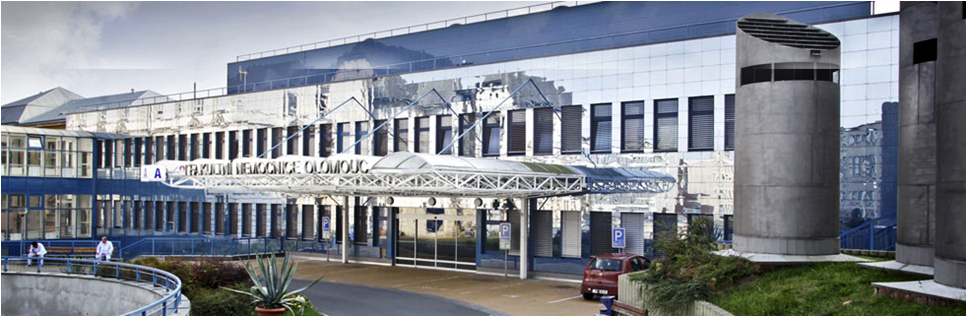 Děkujeme za pozornost
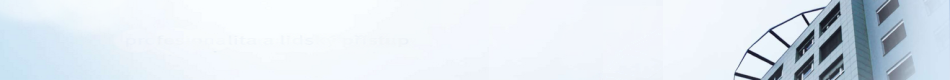 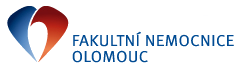